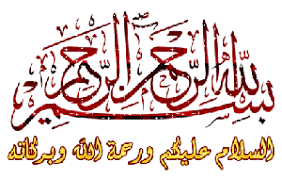 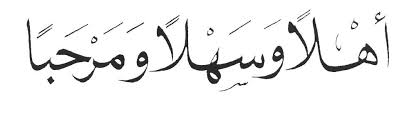 تعارف المدرس
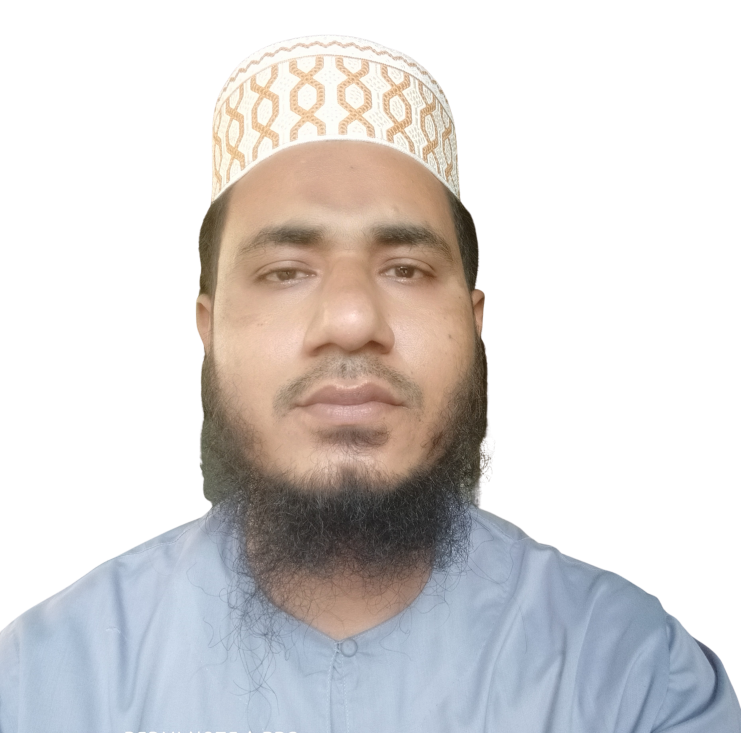 محمد جعفر علي
المحاضر اللغة العربية
المدرسة العالم الادرش برامبور
ساندبور سادار ,ساندبور.
رقم الجوال : 01814241162
البريد الالكترونى : mmzafar62@gmail.com
عنوان الدرس :
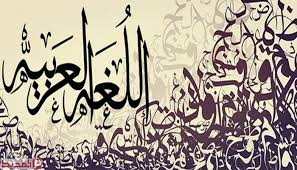 الصف العالم
اللغة العربية الاتصالية
الوحدة الثانية
الدرس الأول
التاريخ:  م21.04.2021
انظروا الى الصور:
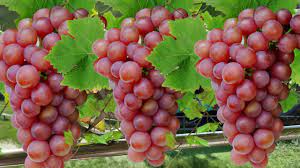 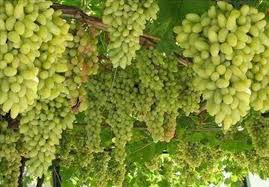 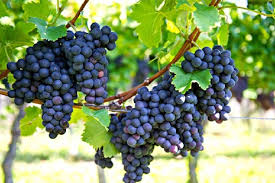 ما تجد من هذه الشجرة؟
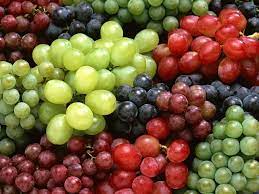 العنب
انظروا الى الصور:
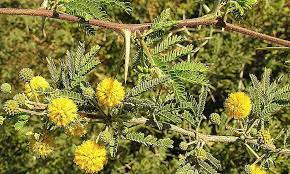 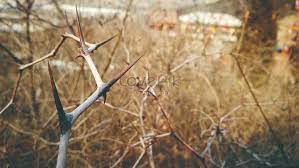 ما تجد من هذه الشجرة؟
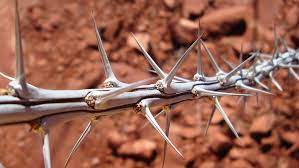 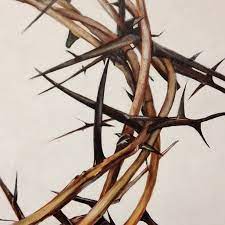 الشوك
اعلان الدرس :
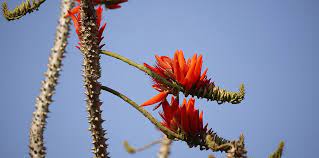 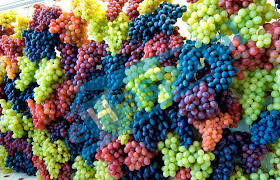 المثل الأول
إنك لا تجنى من الشوك العنب
النتائخ من الدرس
يستطيع الطلاب بعد انتهاء هذا الدرس.....
ان يشرح المثل بالعربية موضحا.
 ان يبين الألفاظ المفردات مع الجمع ويستخدمه فى    
  الجمل.
ان يقول مرادف الكلمات من النص.
ان يعين صيغ الماضى والمضارع من النص  .
النص المدروس
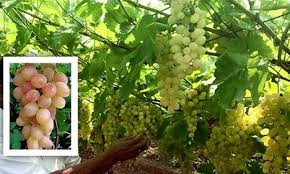 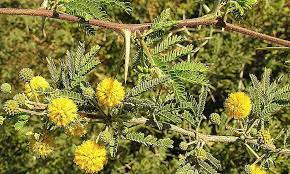 المثل الاول : انك لا تجنى من الشوك العنب. توضيح المثل : لو زرع إمرؤ كرم العنب، لجنى منه عنابا، ولكن الشوك لا يخرج الا شوكا مؤذيا لا عنابا حلوا. وكذالك يرتد الشيئ إلى اصله ويترع إليه، فلا ينتظر من العدو غير الشر، ومهما اخفى حقده وستر حسده، ودارى عداوته، فسوف تغلبه العداوة، ويدفعه الاذى. والظالم لا يرجى ان يثمر له ظلمه محبة فى القلوب بل لا يثمر ظلمه الا الحقد عليه، وهو النهاية التى ينتهى اليها ظلم كل ظالم.
النص المدروس
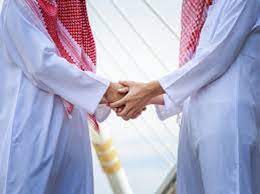 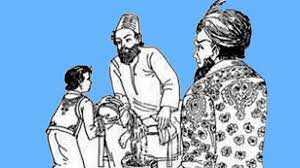 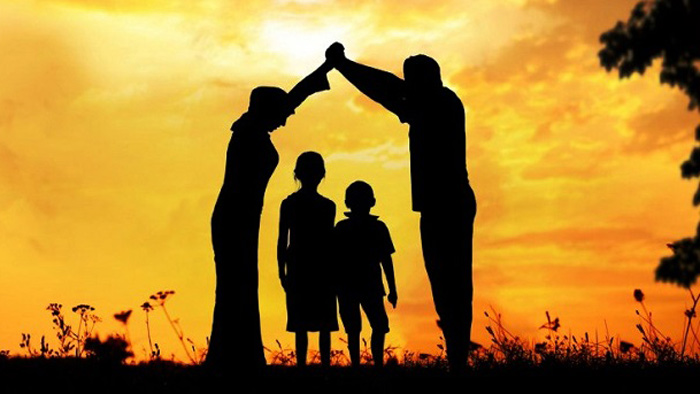 أما من يصنع المعروف ويحسن إلى الناس، فيجد ثمرة معروفه محبة له وعطفا عليه وعرفانا لجميله. وكذالك من يحسن تربية اولاده يجد ثمرة عمله نجاحا فى الحياة ومن يهملهم ويلق حبالهم على غواربهم يجد عاقبة هذا الاهمال فسادا وشرا، ويرجو الخير مما لا خير فيه، وهكذا يقال لمن يريد تحويل الشيئ عن اصله وإخراجه عن طبيعته : إنك لا تجنى من الشوك العنب.
العمل الازواجى
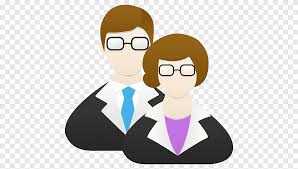 استخرج حروف الجر من النص
المفردات الهامة مع الجمع و استخدامه في الجمل
توجد فى منطقتنا اشجار ذات اشجار
الاشواك
الشوك
فى حديقتى اعناب كثيرة
الاعناب
العنب
تبقى العمارات على اصولها
اصول
اصل
احذروا اعداء الاسلام
الاعداء
العدو
لا يظل الله الظالمين يوم القيامة
ظالمون
ظالم
الكلمات المرادفة
مؤلما
مؤذيا
يرجع
يرتد
حسد
حقد
الحسنة
المعروف
الاحسان
عطفا
الاغفال
الاهمال
لا تكسب
لا تجنى
استخرج الماضى من النص ثم حولها الى المضارع
يزرع
زرع
يخفي
اخفى
يداري
دارى
يجني
جنى
يستر
ستر
استخرج المضارع من النص ثم حولها الى الماضى
ما خرج
لا يخرج
ارتد
يرتد
نزع
ينزع
ما انتظر
لا ينتظر
غلبت
سوف تغلب
دفع
يدفع
ما رجي
لا يرجى
التقييم
اختر الجواب الصحيح ثم اجعله فى الفراغ...
الشوك
لو غرس احد شجرة ............ لا بد انه يجد منها شوكا
الشوك
الشوك لا يخرج الا ........... لا عنبا حلوا.
لا يرجى
ان الظالم ............ منه الا ظلمه
المعروف
من يصنع ........... ويحسن الى الناس فيجد ثمرة عمله محبة له
تربية
من يحسن .......... اولاده يجد ثمرة عمله نجاحا فى الحياة
الواجب المنزلى
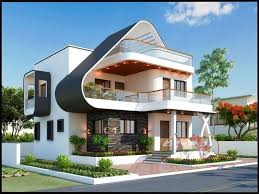 اشرح المثل : “انك لا تجنى من الشوك العنب”  بالعربية.
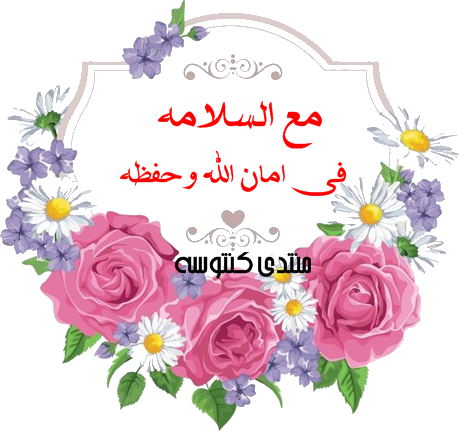 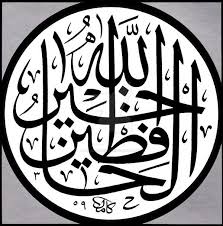